Figure 1. Overview of systematics of the order Lagomorpha (number in parenthesis indicates the number of species within ...
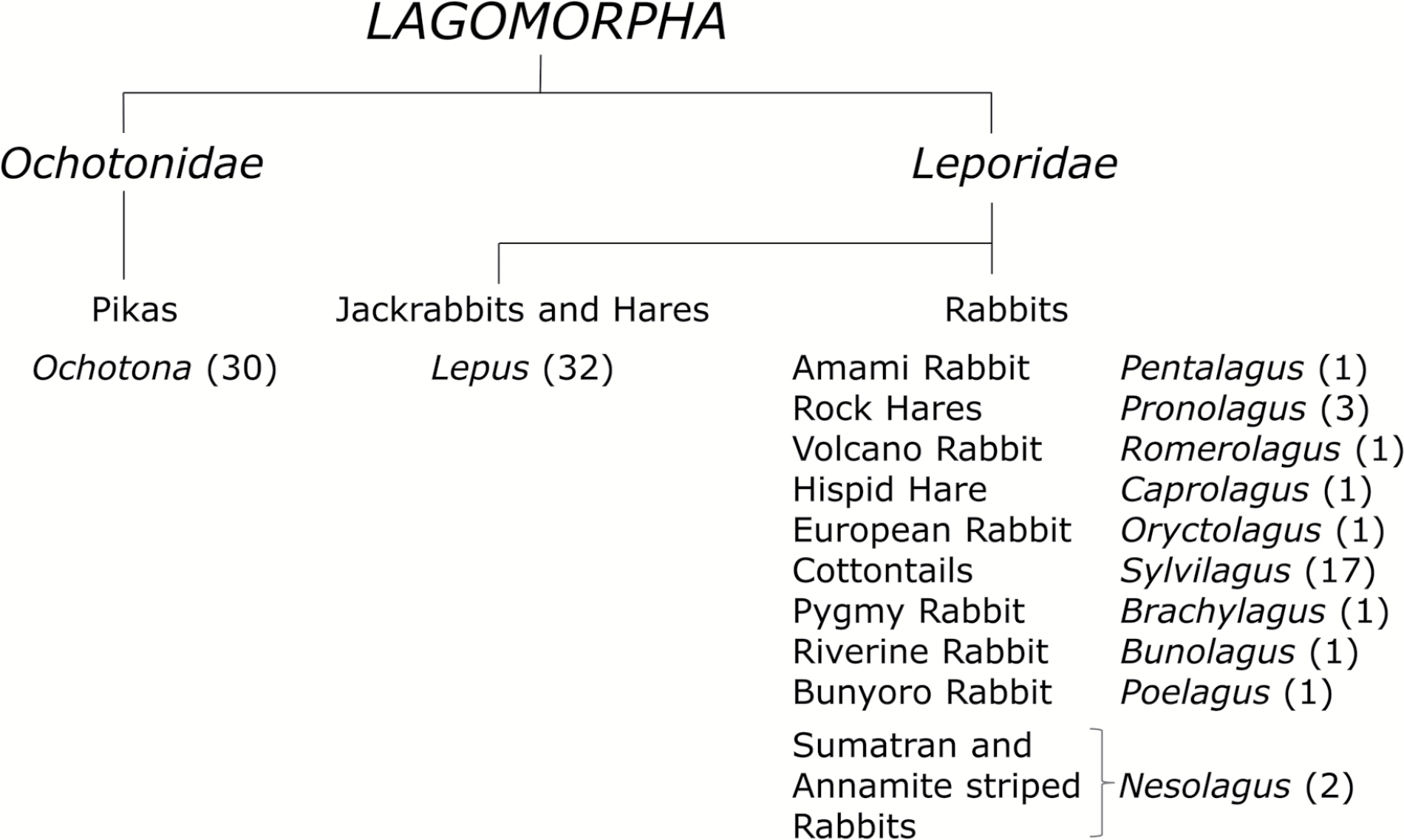 J Hered, Volume 107, Issue 4, July 2016, Pages 295–308, https://doi.org/10.1093/jhered/esw010
The content of this slide may be subject to copyright: please see the slide notes for details.
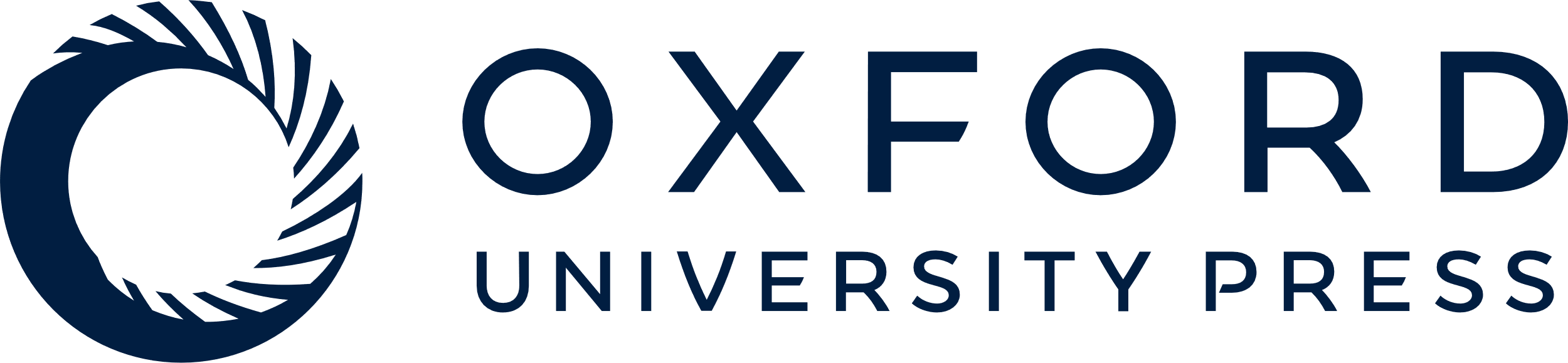 [Speaker Notes: Figure 1. Overview of systematics of the order Lagomorpha (number in parenthesis indicates the number of species within the genera; Hoffmann and Smith 2005; Alves and Hacklander 2008).


Unless provided in the caption above, the following copyright applies to the content of this slide: © The American Genetic Association. 2016. All rights reserved. For permissions, please e-mail: journals.permissions@oup.com]
Figure 2. Official logo of the Lagomorph Genomics (LaGomiCs) Consortium.
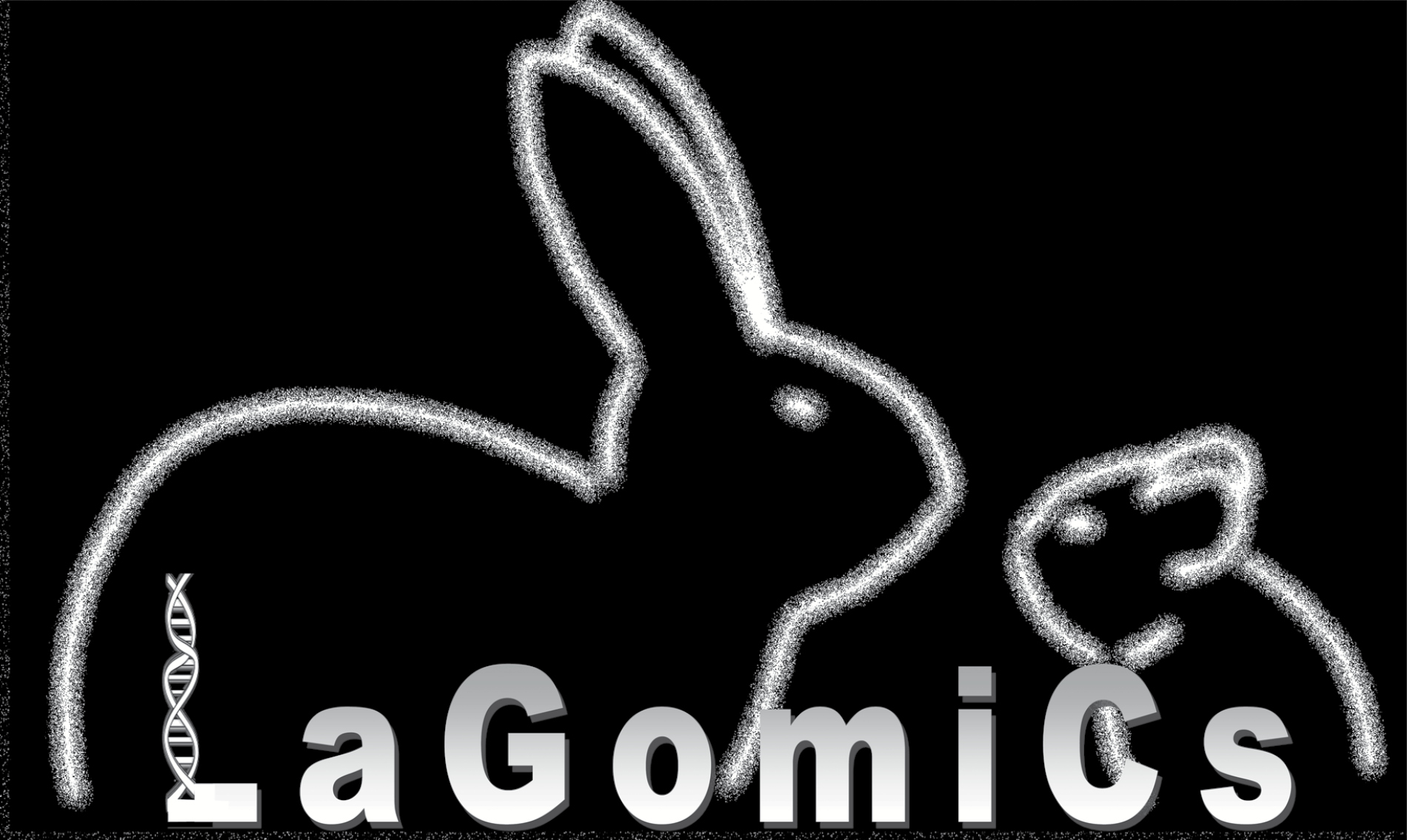 J Hered, Volume 107, Issue 4, July 2016, Pages 295–308, https://doi.org/10.1093/jhered/esw010
The content of this slide may be subject to copyright: please see the slide notes for details.
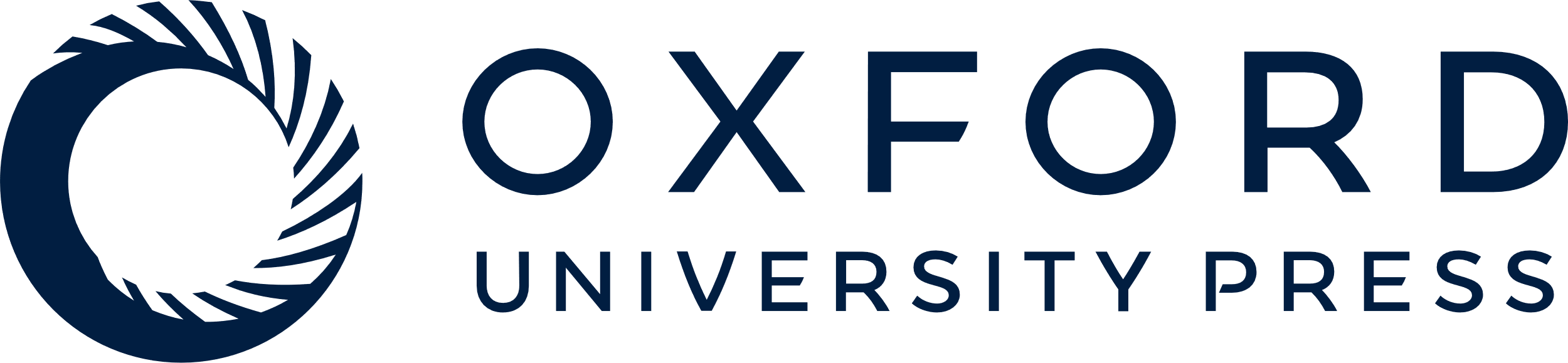 [Speaker Notes: Figure 2. Official logo of the Lagomorph Genomics (LaGomiCs) Consortium.


Unless provided in the caption above, the following copyright applies to the content of this slide: © The American Genetic Association. 2016. All rights reserved. For permissions, please e-mail: journals.permissions@oup.com]